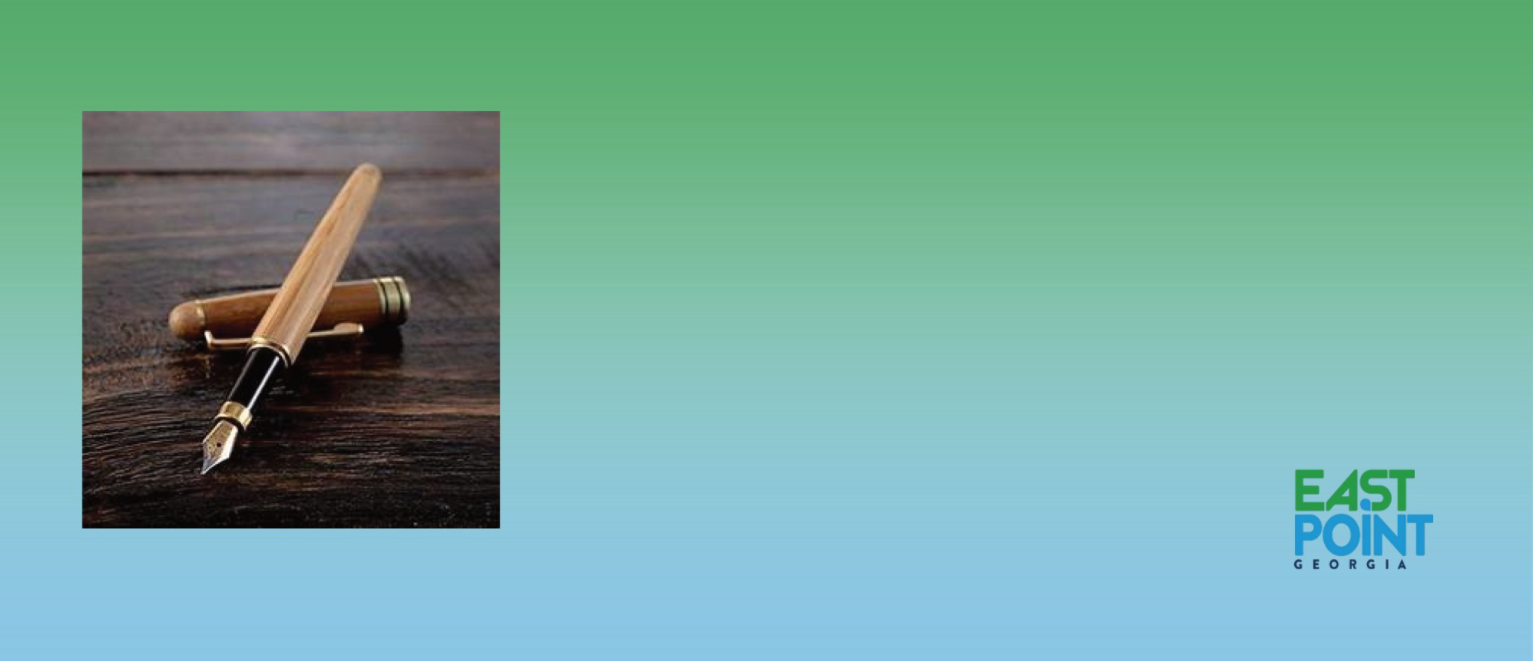 City of East Point’s 
Virtual Vendor Fair

March 23, 2022
10:30am – 12:00noon
Contracts & Procurement
CELEBRATING Procurement month 2022
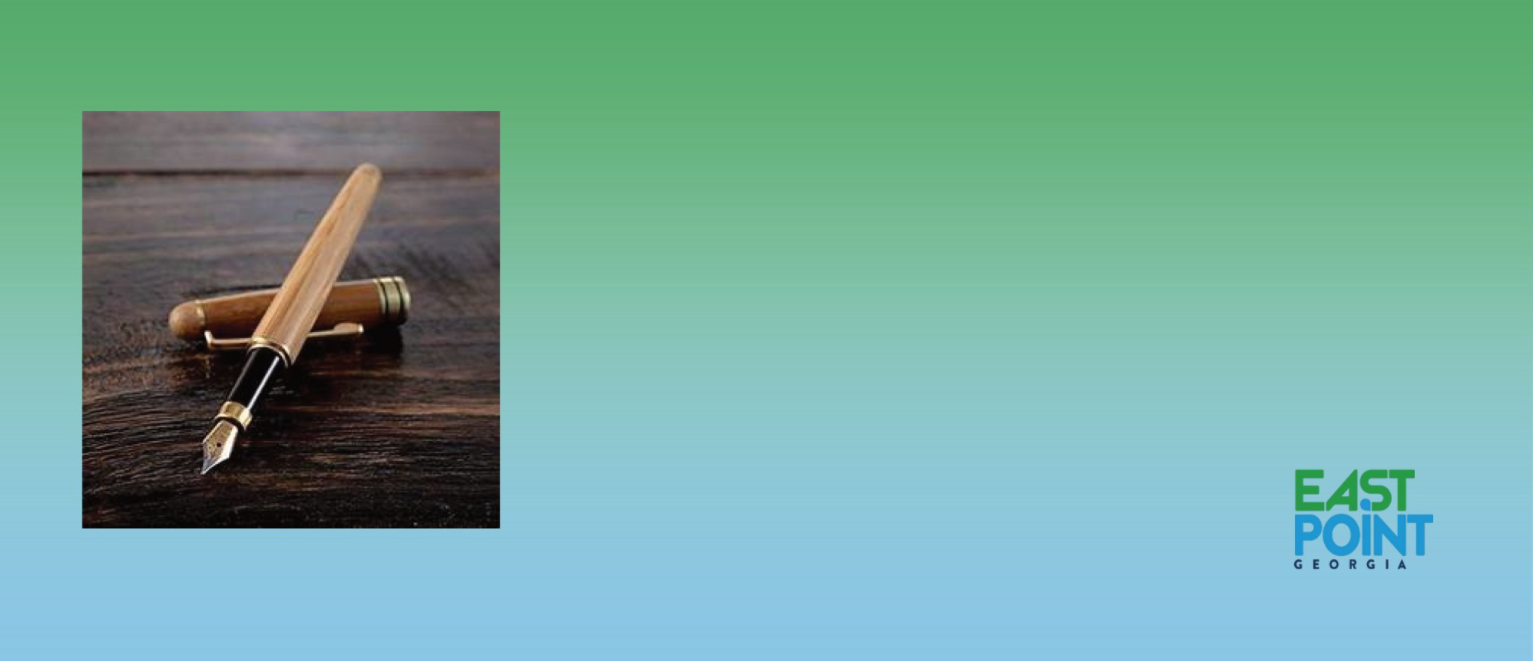 AGENDA

Welcome – Yolanda Broome, Director

W-9’s & E-verify Affidavits – Diandra Taylor, Buyer

Insurance – Yolanda Broome

Ionwave – Tron Jones, Contract Specialist

Market Surveys – Derman Lawrence, Contract Specialist

Suggestions – Diandra Taylor

Closing
Our GoalEnsure that the residents of the City of East Point receive the best value for our expenditures, while developing best practices, promoting cost savings, and improving operational efficiency. Our VisionTo achieve the highest standard of public procurement by promoting full, transparent, open competition and highly ethical standards within the procurement process.
CELEBRATING Procurement month 2022
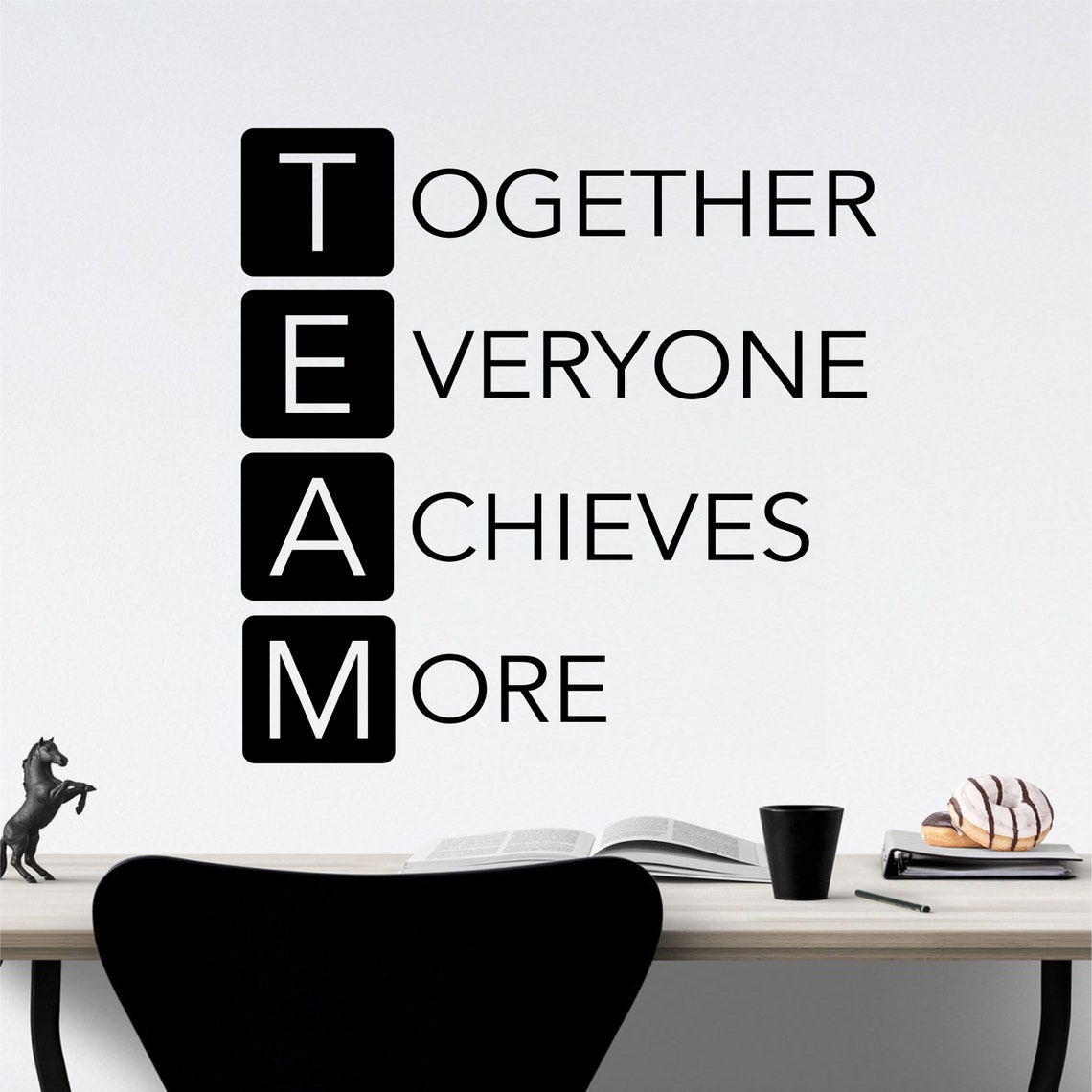 What Is TIN Matching? 
TIN Matching is a process of verifying a business, non-profits, individuals or other entities. TIN Match process uses a TIN Matching program to confirm the name and taxpayer identification number for 1099 vendors and other business use cases.
 How match TIN’s at the City of East Point
 A current W9 must be submitted 
The TIN # is submitted in the IRS portal
When TIN # is matched it is processed in East Point’s internal system as a new vendor
A vendor number is assigned
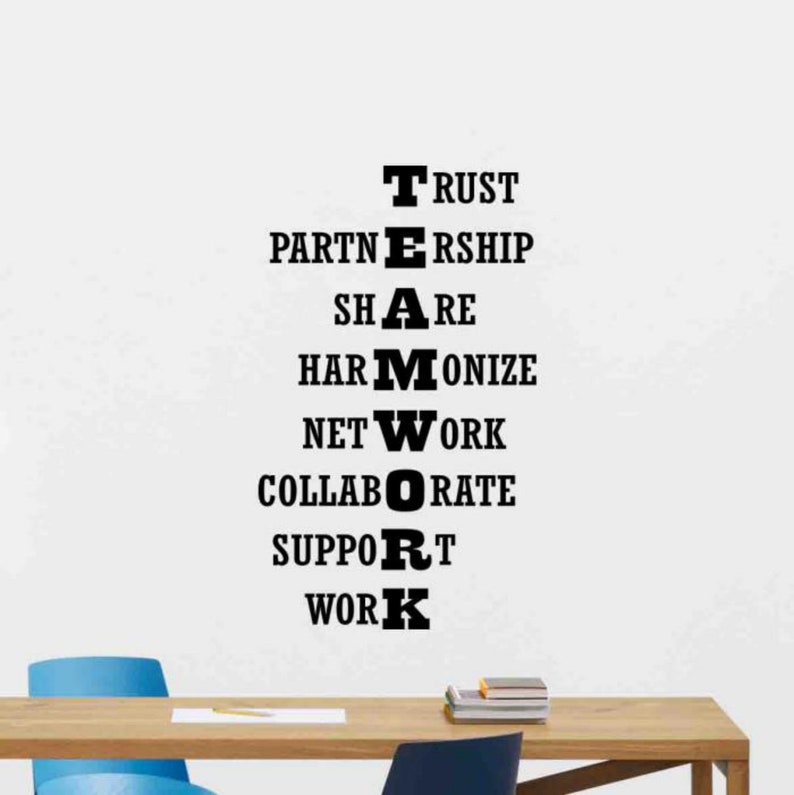 E-Verify
E-Verify is a United States Department of Homeland Security website that allows businesses to determine the eligibility of their employees, both U.S. and foreign citizens, to work in the United States. Note that no federal law mandates use of E-Verify.

The City of East Point E-Verifies to ensure that we are in compliance with Federal rules and regulations.
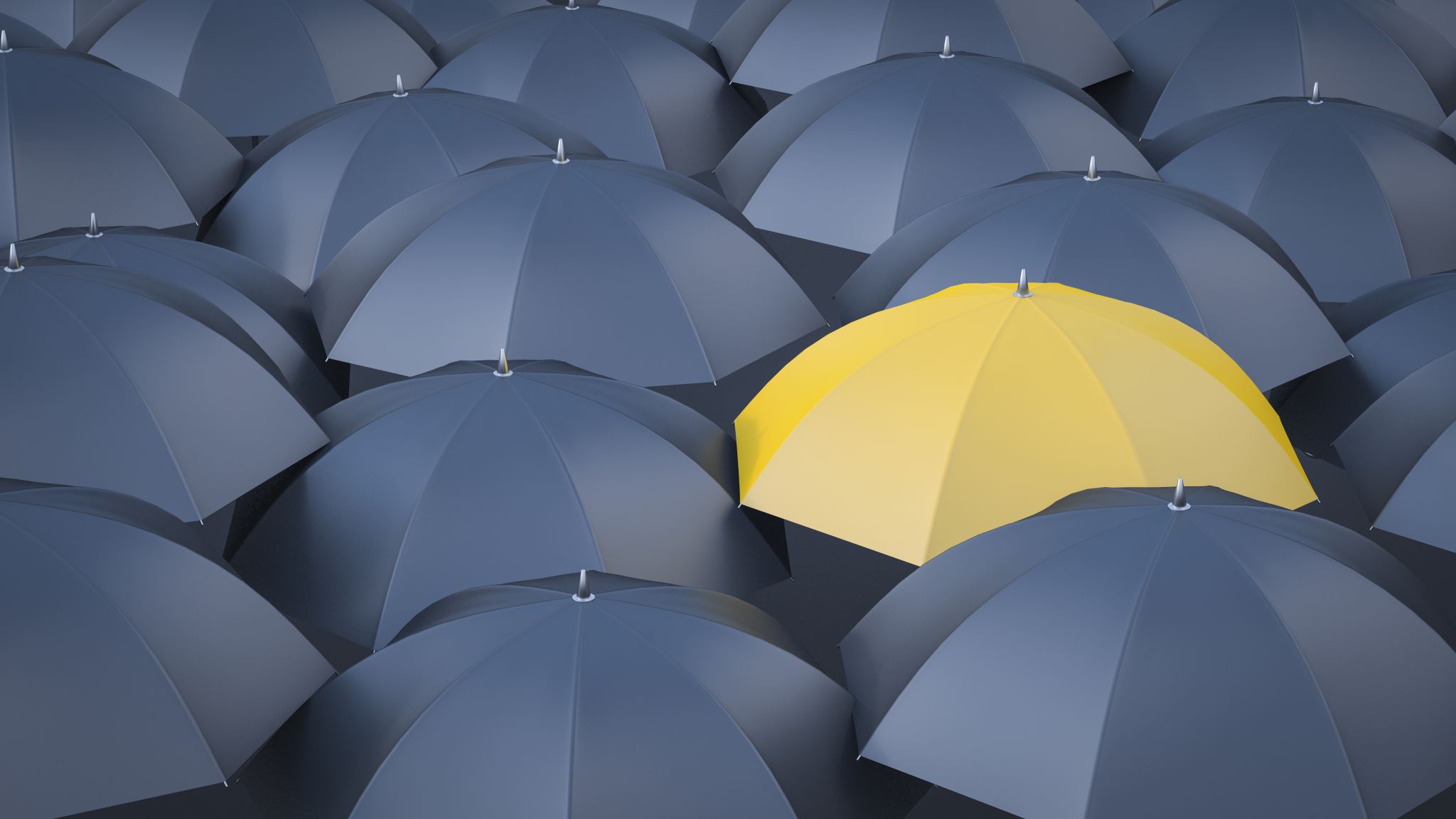 Insurance Requirements:
 

       

      Commercial General Liability
 
           Automobile Liability

           Workers Compensation
 
           Umbrella Liability  

           Professional Liability/Errors and Omissions
 
           Cyber Liability
Note: City of East Point must be named as an Additional Insured under the Commercial General, Business Automobile, and Umbrella Liability policies. Other requirements include:
Insurers approved to do business in the State of Georgia
Have a minimum rating with A.M. Best of not less than “A” (Excellent) with a Financial Size Category of at least VII
Insurer’s name and NAIC number
Policy number
Policy limit
Policy expiration date
Description of Operations including solicitation number and project description
Certificate Holder: The City of East Point, Georgia
2757 East Point Street
East Point, Georgia 30344
j. Authorized signature
Insurance Requirements
Ionwave
Ionwave
1. Click on Supplier Registration.
2. Add all pertinent information. TIN#, Company Information, Email Address etc. 
3. You will receive a confirmation email. Click on the link provided. 
4. Check the Commodity Codes you are interested in receiving notifications regarding           Current/Open Solicitations.
5. Review the information. If everything is correct, please click on “Register Now”. 
6. You will receive an email confirmation alerting you that you are now an “Active Vendor” with the City of East Point Procurement. Not to be confused with our Financial System, BS&A. 
Welcome to the City of East Point’s Procurement Ionwave System!!!
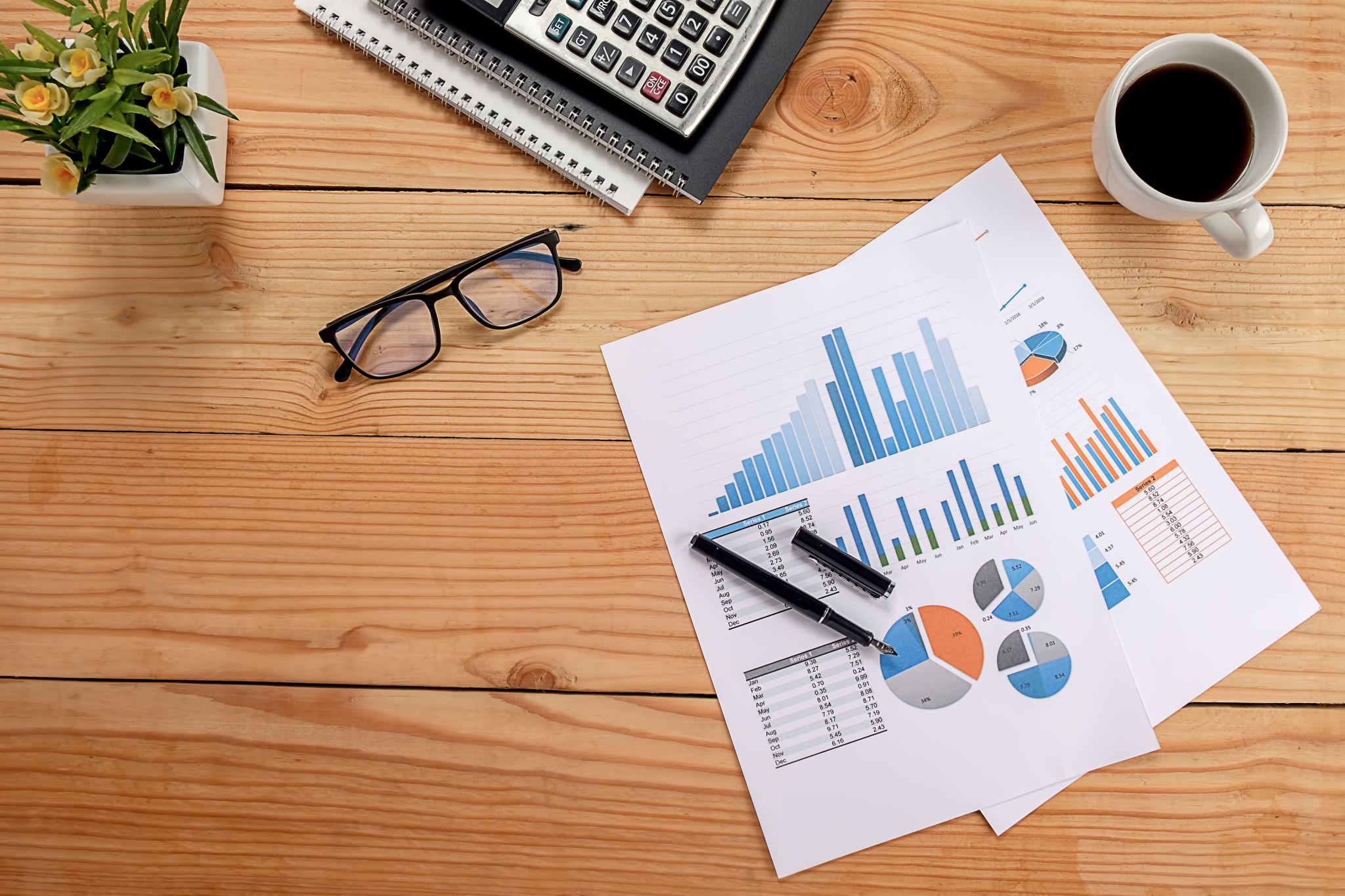 Market Surveys
Market Surveys are used for the process of gathering, analyzing, and interpreting information about a Vendor’s product(s) or services.  It also can assist in defining requirements, and choosing procurement methods. 
Expected results are:
Interest and availability of Vendors
Vendor’s technical and financial capacity
Price Trends
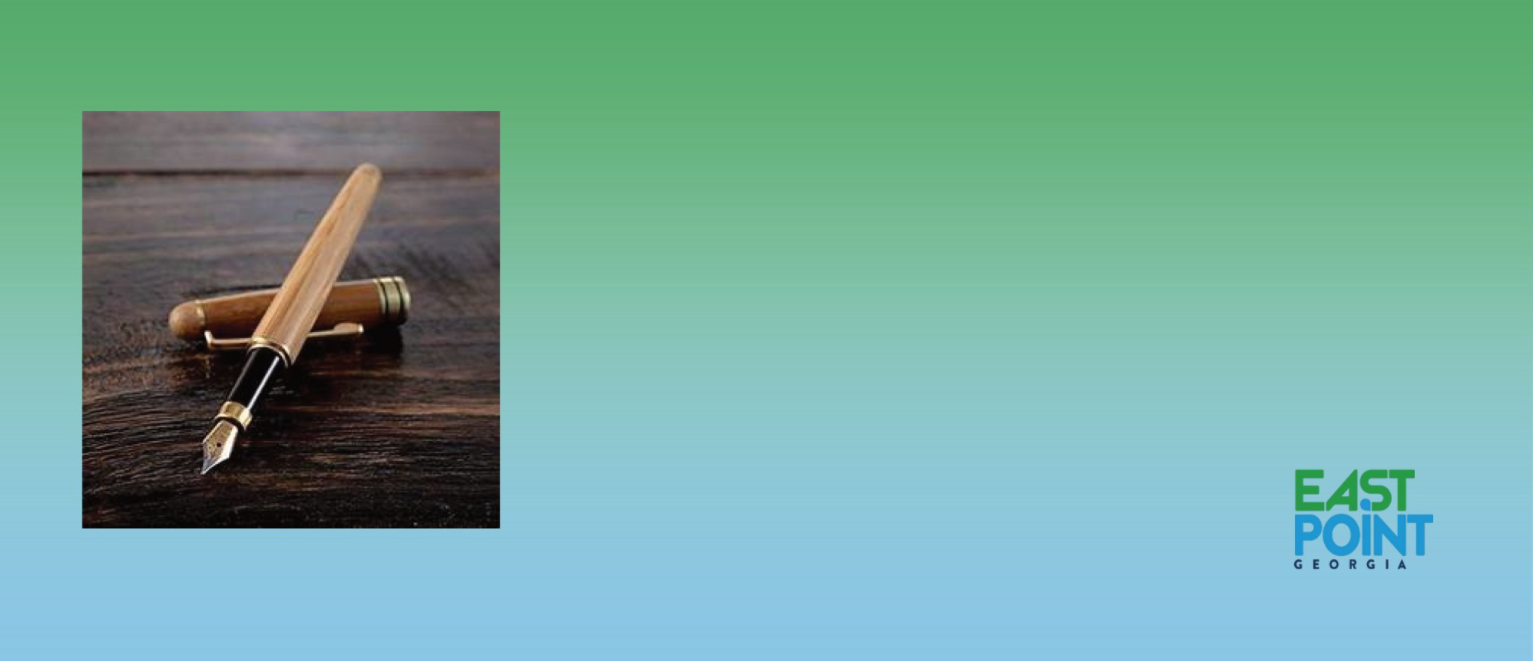 Suggestions – Diandra Taylor
Our GoalEnsure that the residents of the City of East Point receive the best value for our expenditures, while developing best practices, promoting cost savings, and improving operational efficiency. Our VisionTo achieve the highest standard of public procurement by promoting full, transparent, open competition and highly ethical standards within the procurement process.
CELEBRATING Procurement month 2022
Thank you for attending!
C&P Team
Yolanda Broome, J.D.,CPP, Director
Diandra Taylor, GCPA, Buyer
Tron Jones, GCPA, GCPM, Contract Specialist
Derman Lawrence, Contract Specialist
Carl Hall, Inventory Control Specialist
Derrick Corbin, Warehouse Clerk
Kendrick Jenkins, Warehouse Clerk

Contact us at purchasing@eastpointcity.org
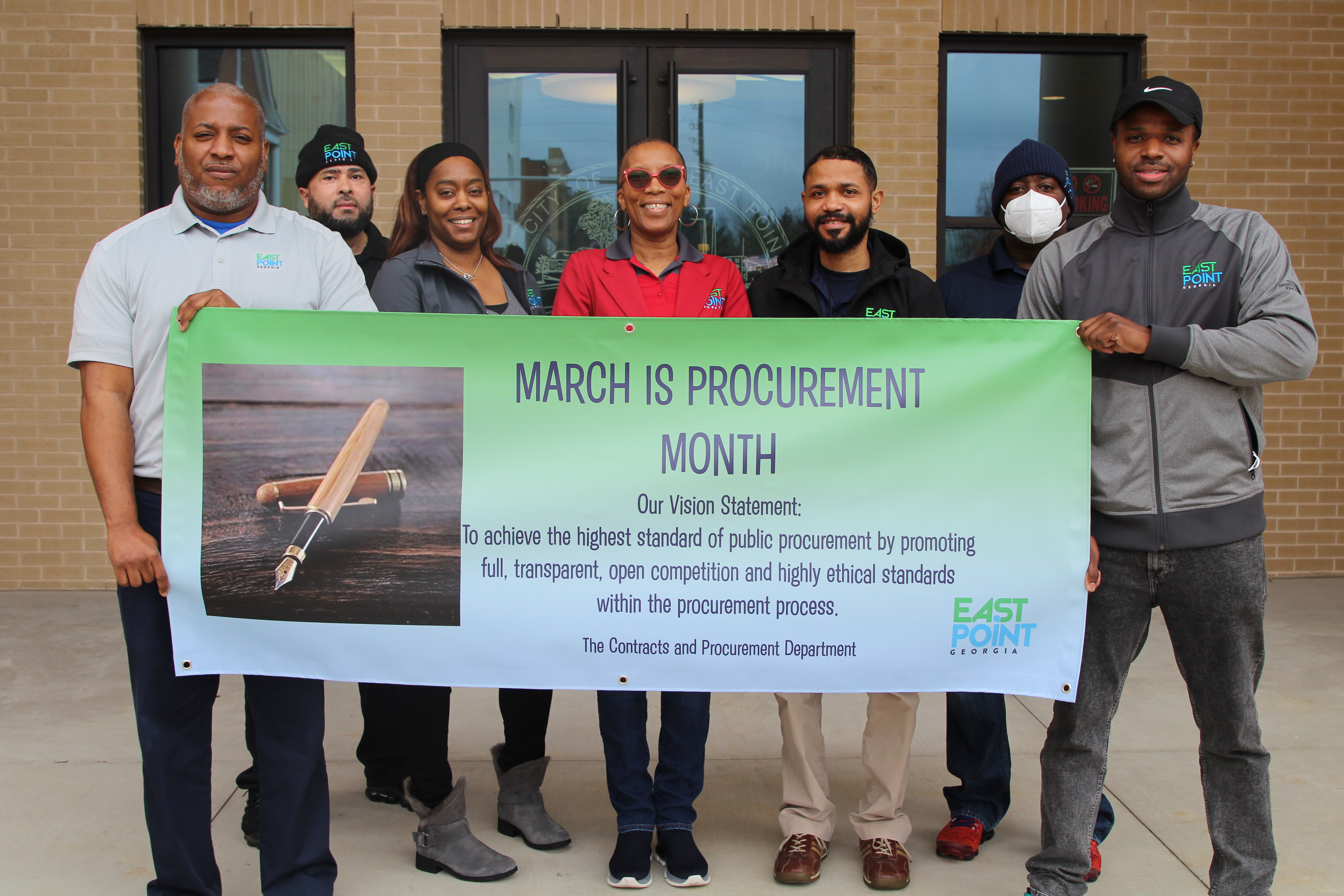